RICH WG
M.Lenti
04/09/2014
NA62 Meeting Ferrara
1
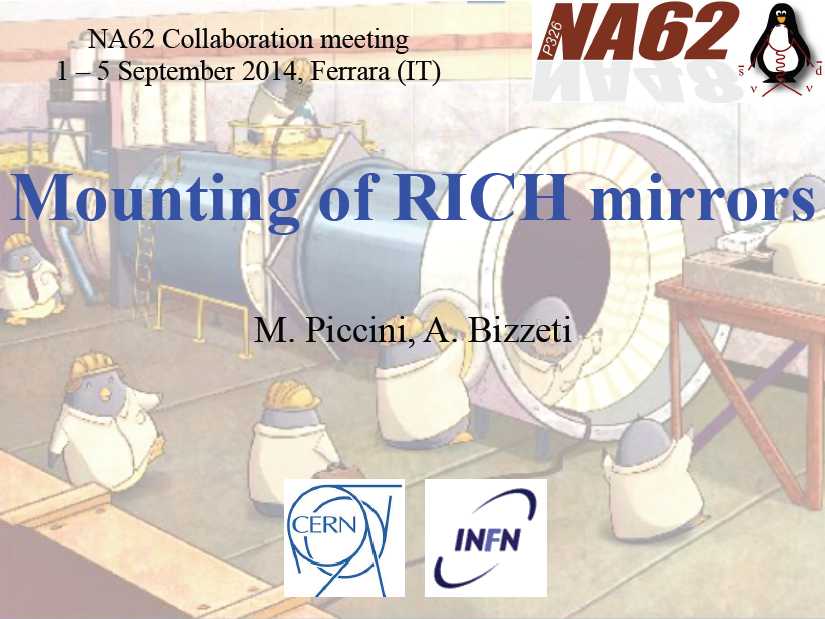 04/09/2014
NA62 Meeting Ferrara
2
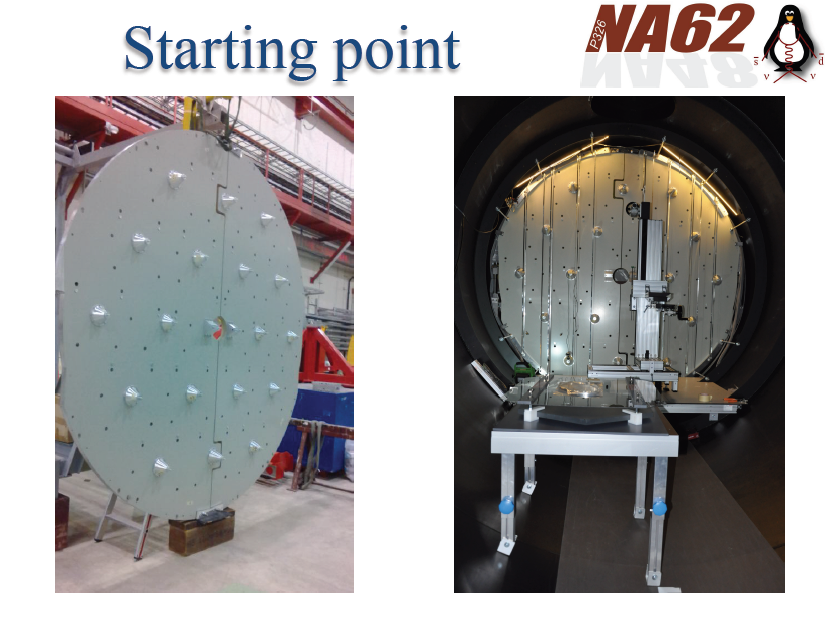 04/09/2014
NA62 Meeting Ferrara
3
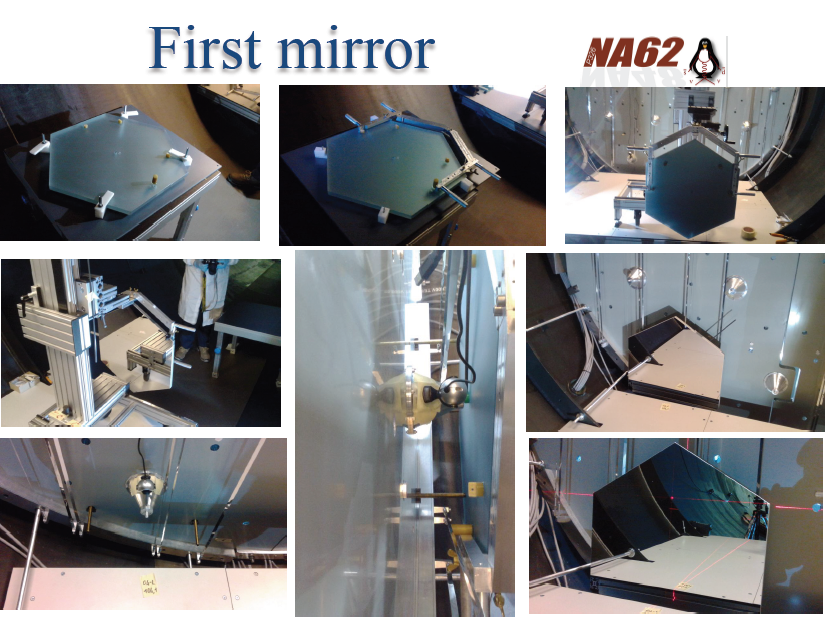 04/09/2014
NA62 Meeting Ferrara
4
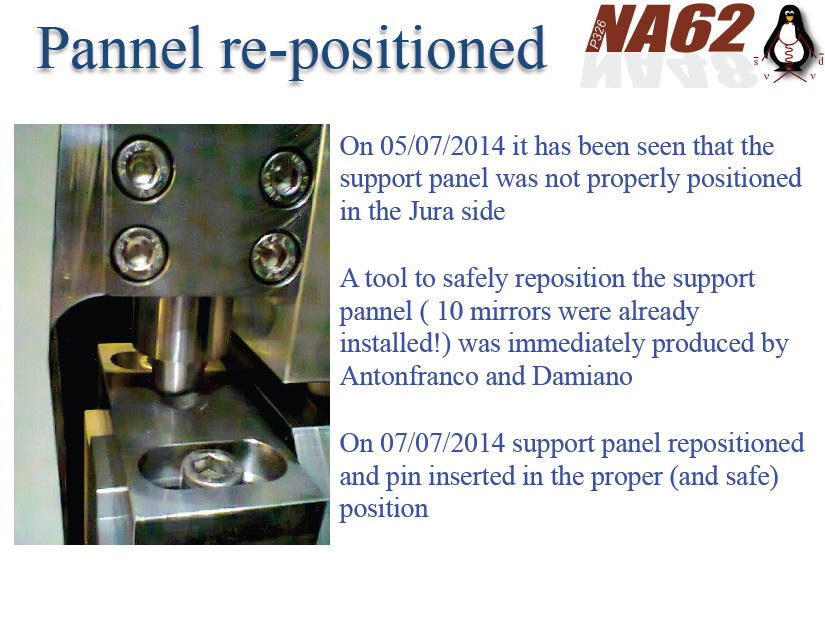 04/09/2014
NA62 Meeting Ferrara
5
Two rows and half
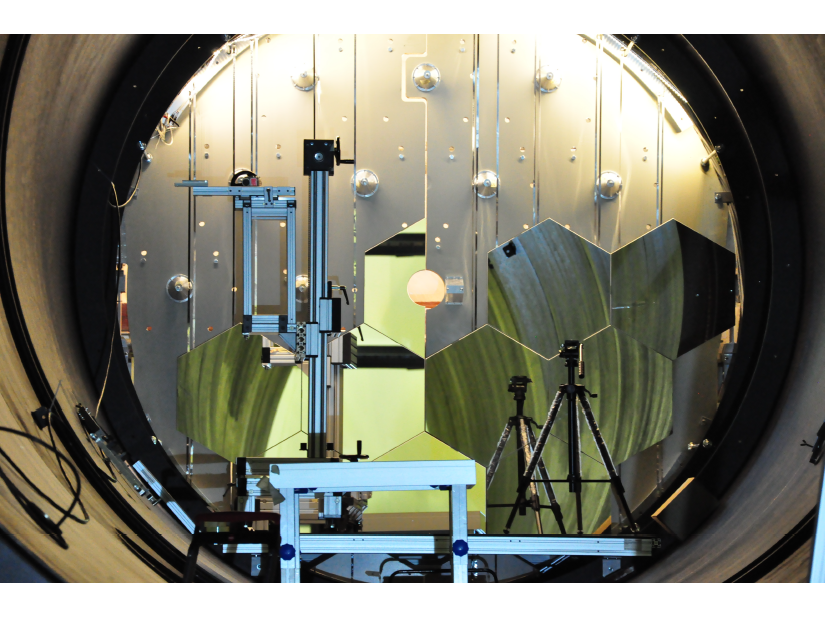 04/09/2014
NA62 Meeting Ferrara
6
4 rows and 1 mirror
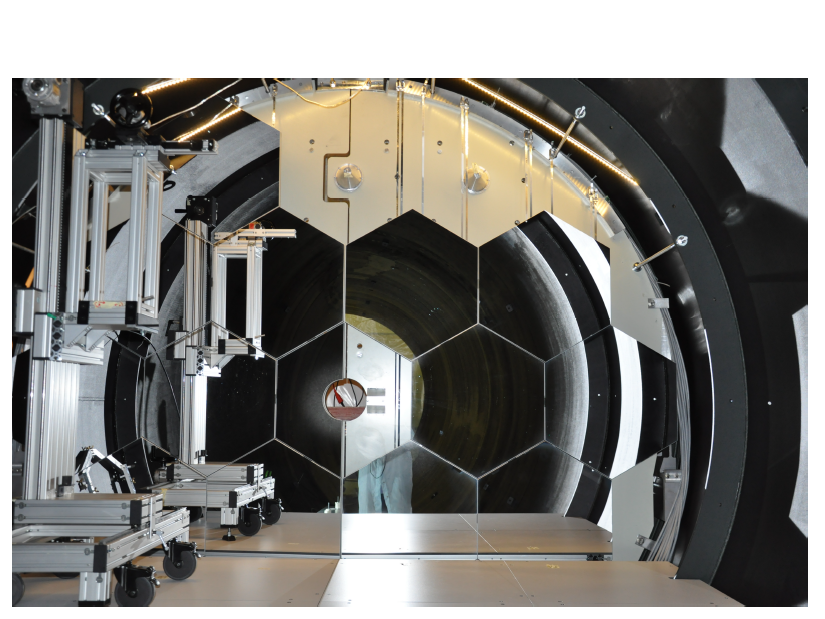 04/09/2014
NA62 Meeting Ferrara
7
All but one semihex
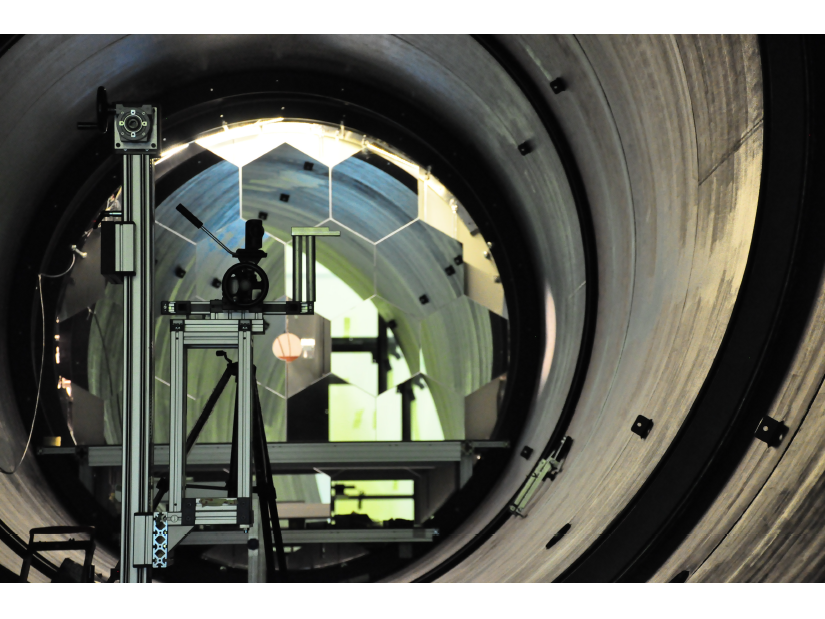 04/09/2014
NA62 Meeting Ferrara
8
Zoom….
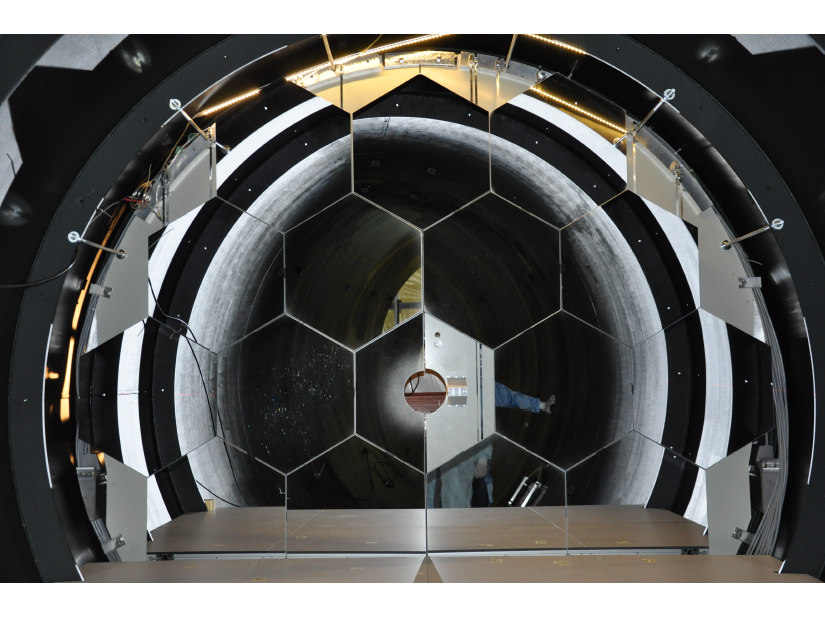 04/09/2014
NA62 Meeting Ferrara
9
Complete!
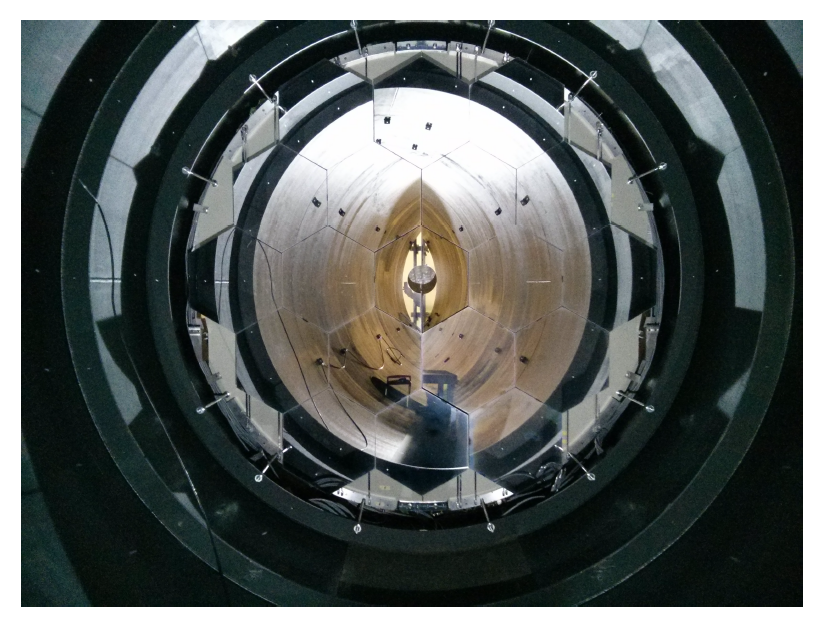 04/09/2014
NA62 Meeting Ferrara
10
Some mirrors show “halos” when looked at
large angles. Under investigation.
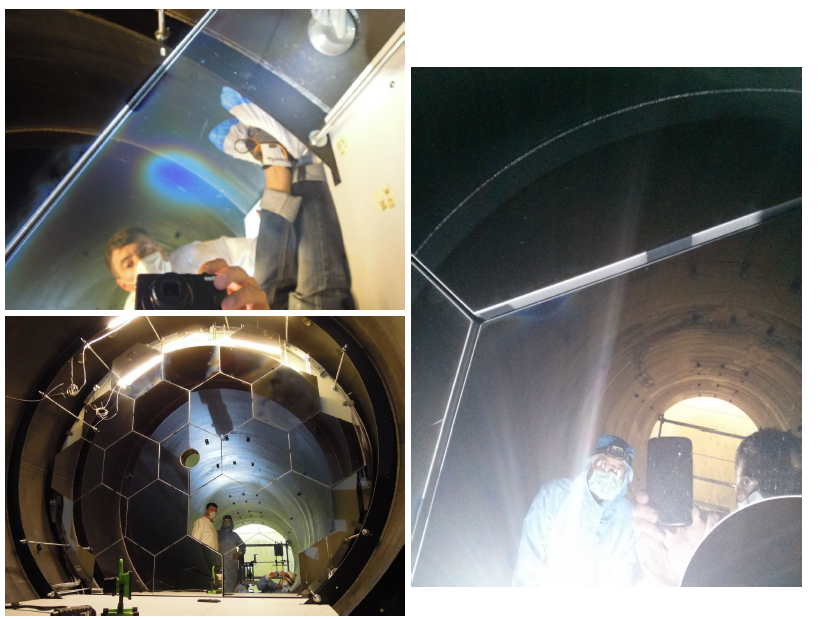 04/09/2014
NA62 Meeting Ferrara
11
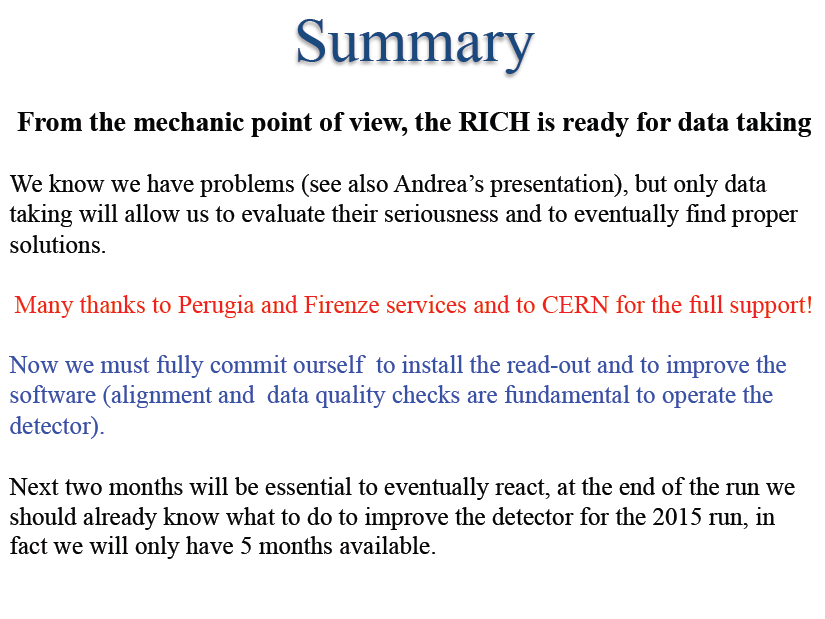 04/09/2014
NA62 Meeting Ferrara
12
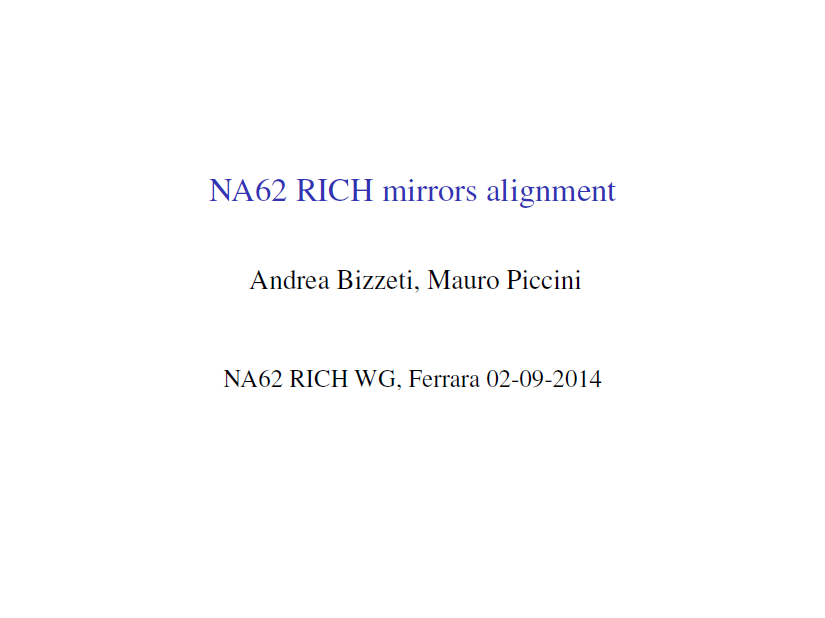 04/09/2014
NA62 Meeting Ferrara
13
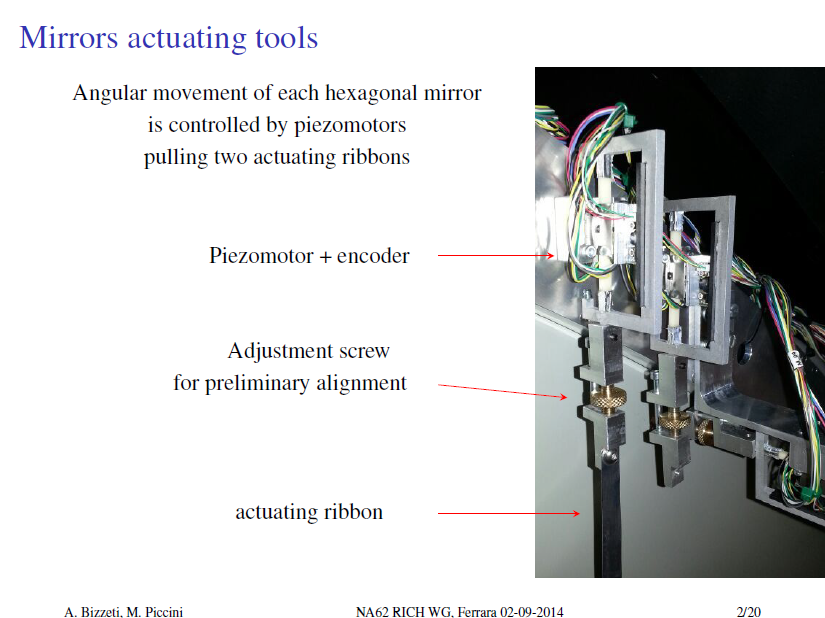 04/09/2014
NA62 Meeting Ferrara
14
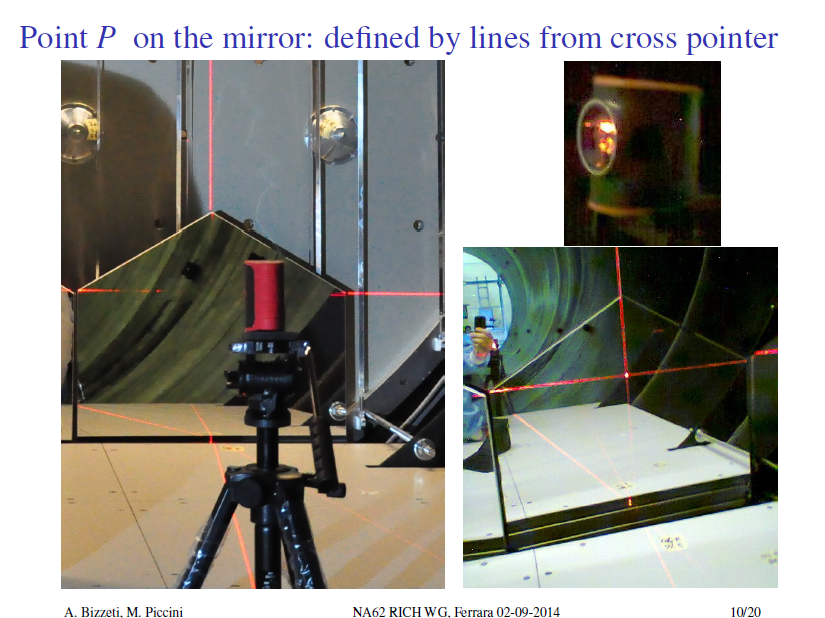 04/09/2014
NA62 Meeting Ferrara
15
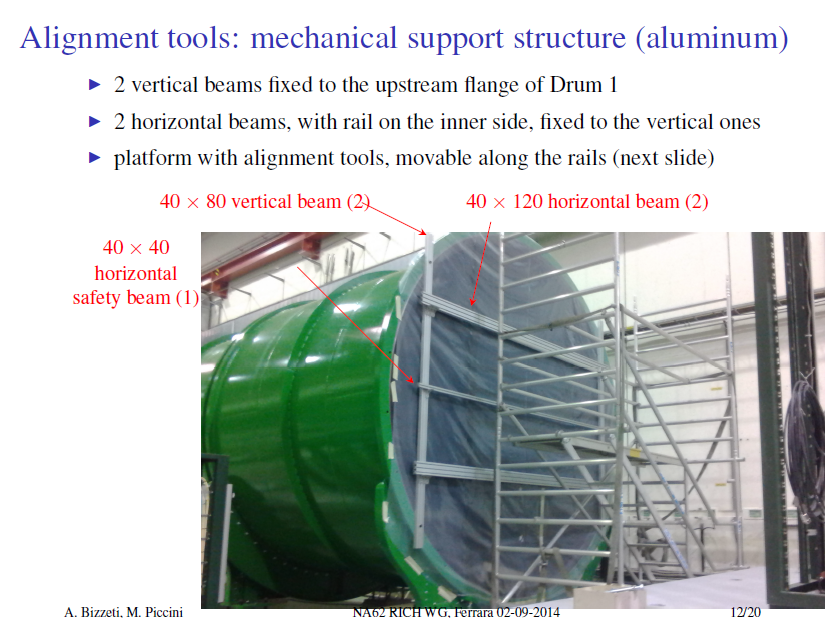 04/09/2014
NA62 Meeting Ferrara
16
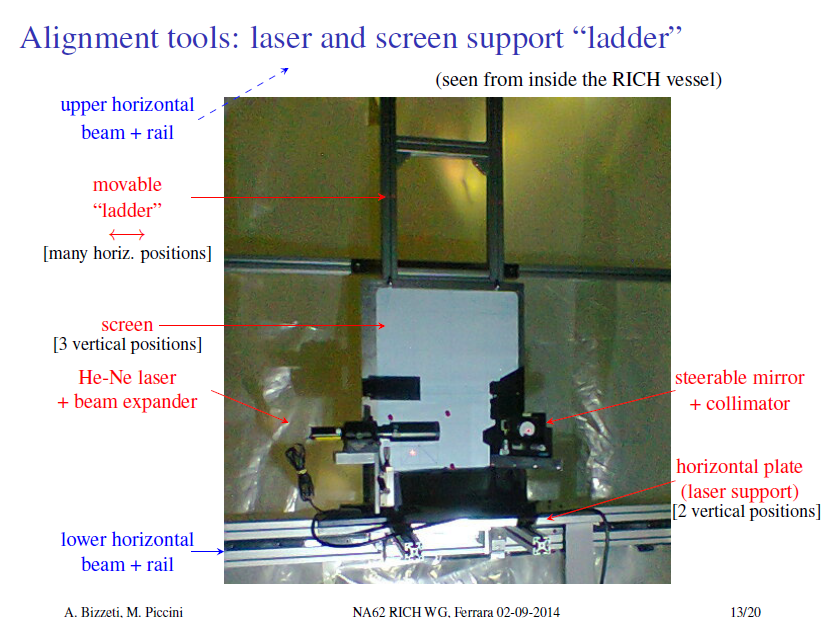 04/09/2014
NA62 Meeting Ferrara
17
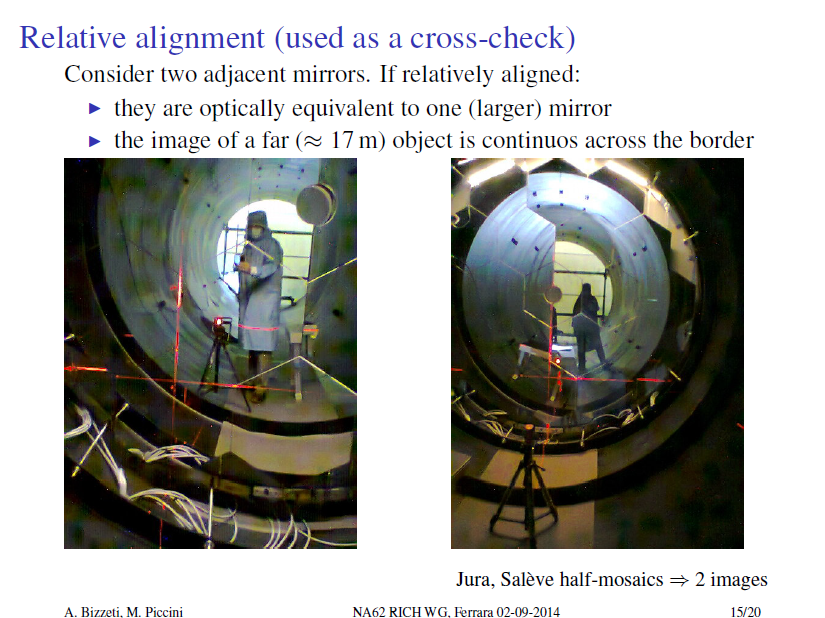 04/09/2014
NA62 Meeting Ferrara
18
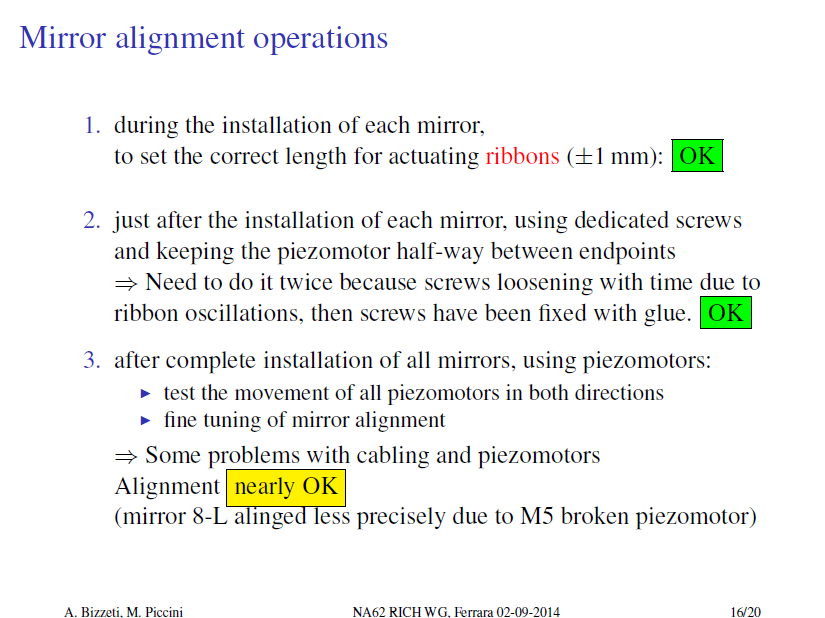 OK
Now it is
04/09/2014
NA62 Meeting Ferrara
19
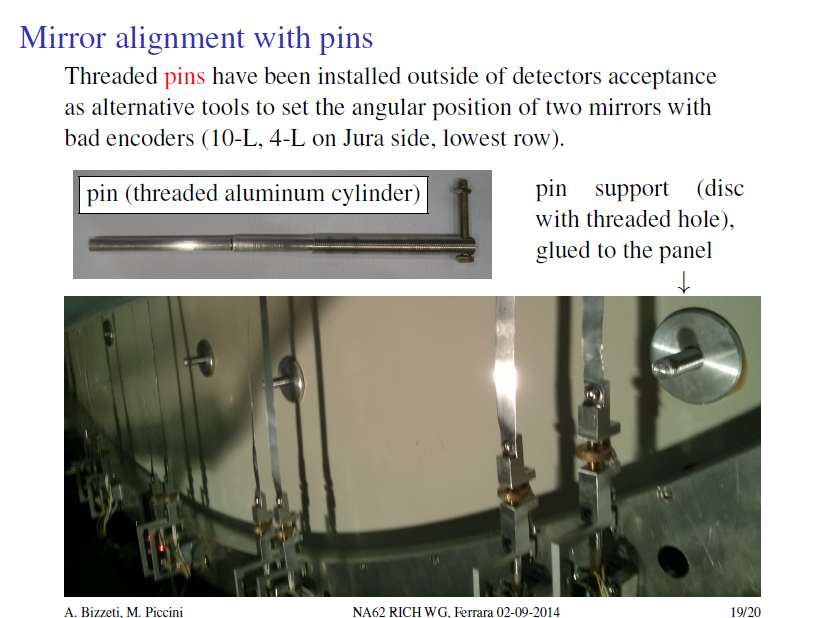 04/09/2014
NA62 Meeting Ferrara
20
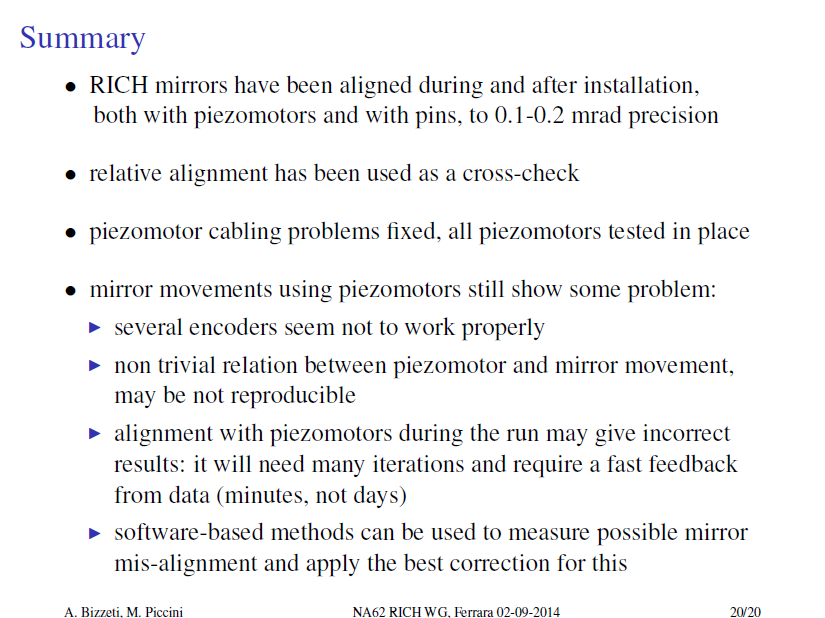 04/09/2014
NA62 Meeting Ferrara
21
Status and INSTALLATION OF PMTs and FE
F. Bucci
INFN Florence
RICH Working Group, 02/09/2014
04/09/2014
NA62 Meeting Ferrara
22
PMTS INSTALLATION
Installation of PMTs on the Jura and Saleve lodging disk completed 
Looked at the signal shape and measured the rate of each PMT
Jura lodging disk
Saleve lodging disk
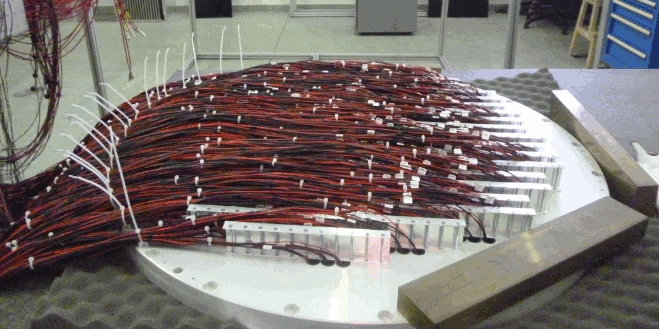 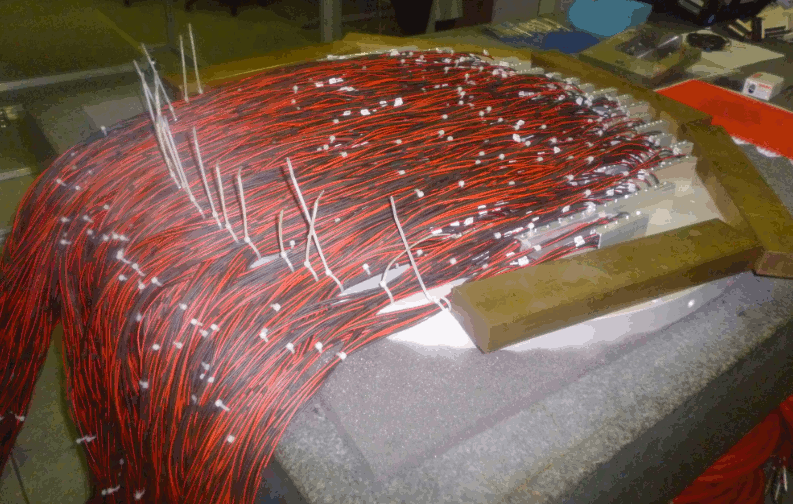 04/09/2014
NA62 Meeting Ferrara
23
PMTS TEST
Installed the disks on a light tight box and illuminated with a laser
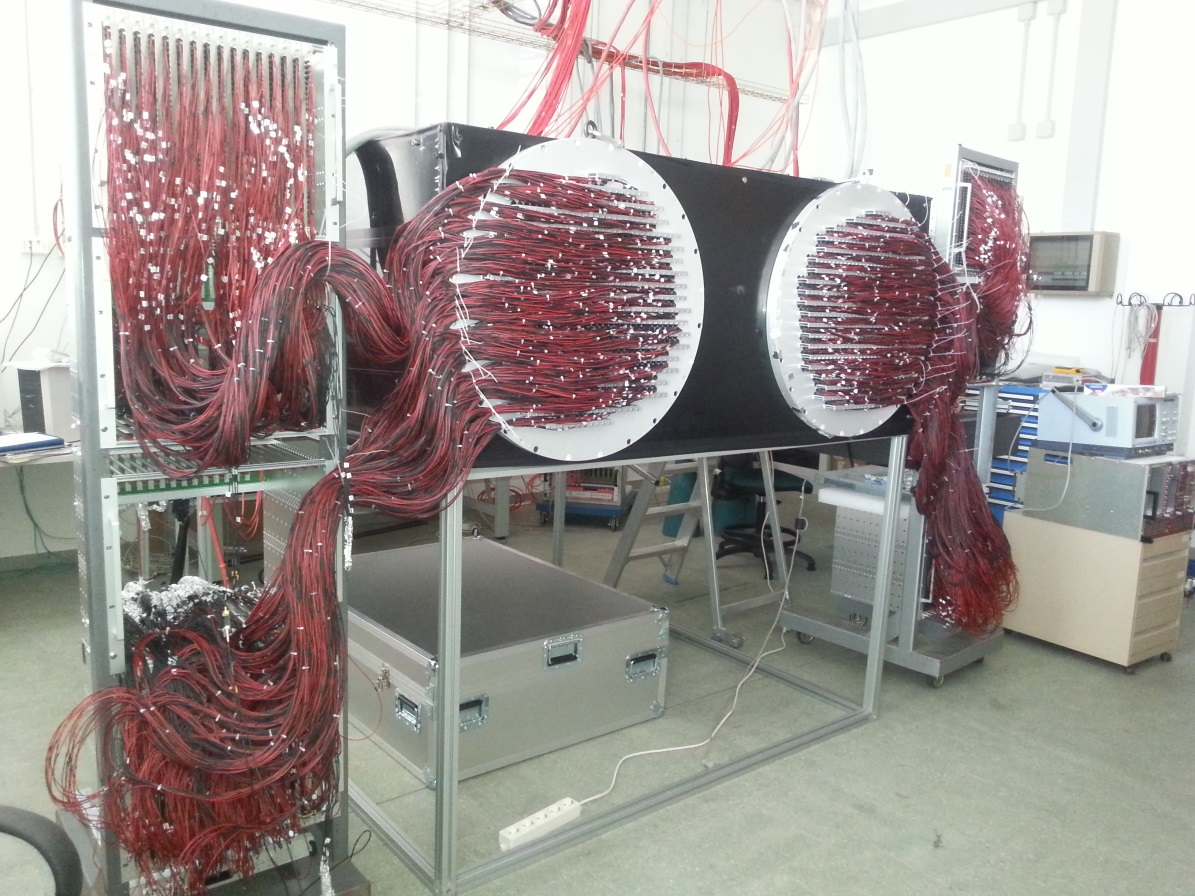 Plugged all the HV cables of the PMT dividers in the HV distribution boards located  at the same distance as in the experimental area
04/09/2014
NA62 Meeting Ferrara
24
JURA PMT TEST
Data acquisition performed with 2 old FE boards (48 channels) and 1 CAEN TDC (128 channels)
before slewing correction
after slewing correction
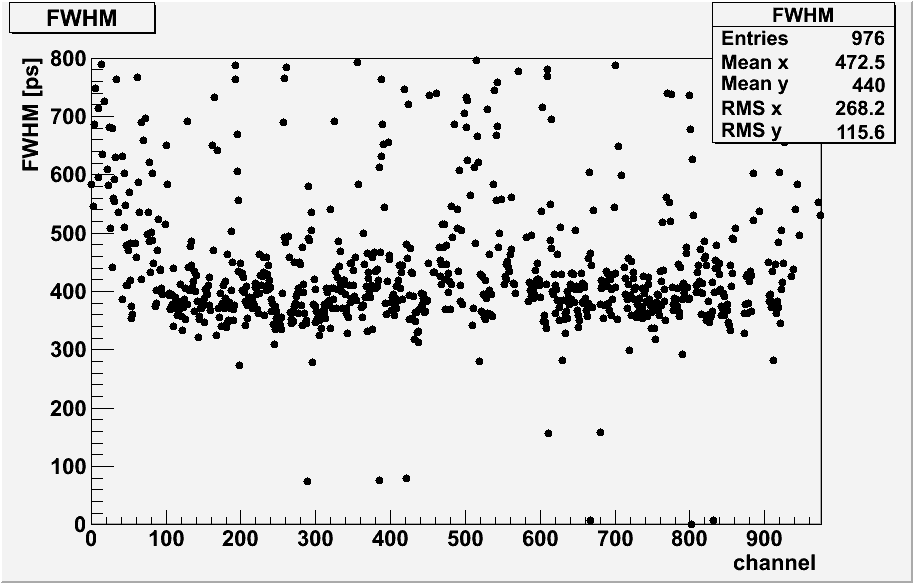 3 dead channels
04/09/2014
NA62 Meeting Ferrara
25
SALEVE PMT TEST
before slewing correction
after slewing correction
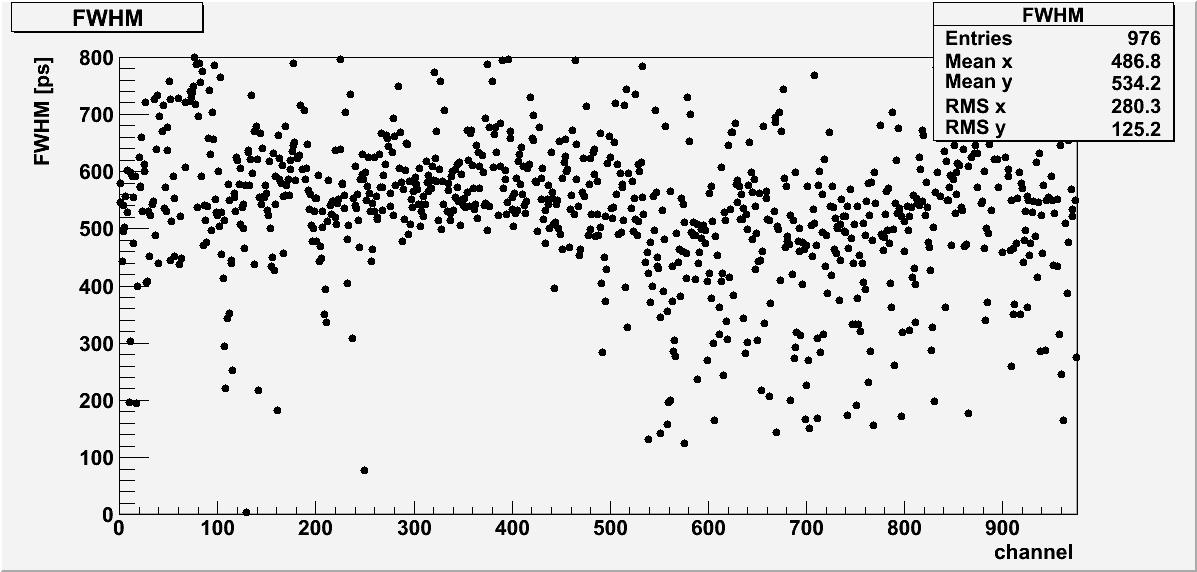 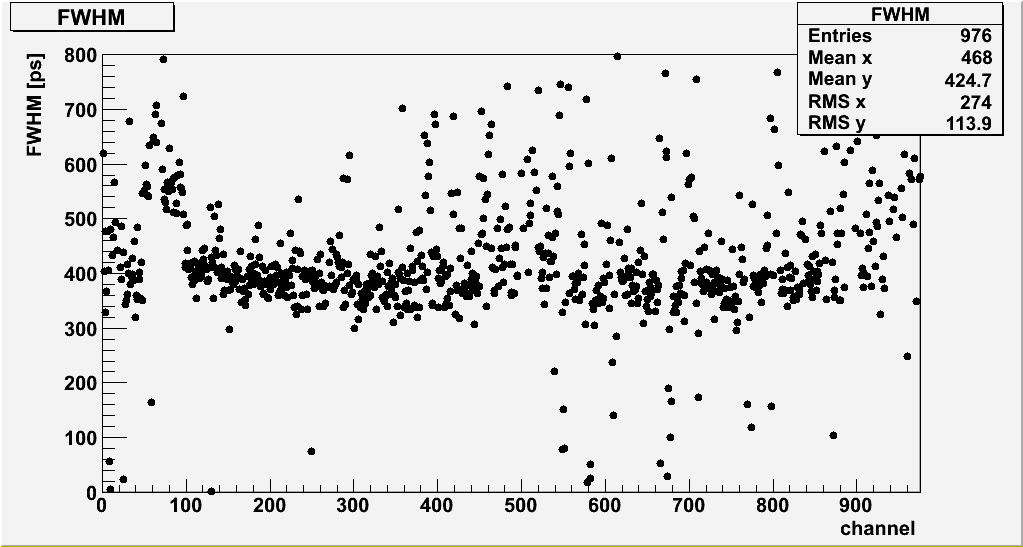 3 dead channels
04/09/2014
NA62 Meeting Ferrara
26
FE STATUS AND TEST
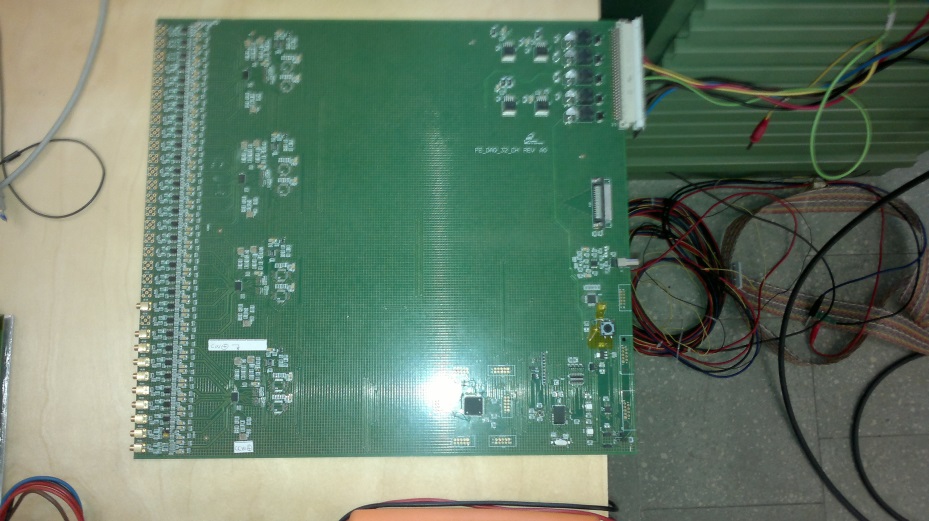 New FE board prototype is ready
Two different setup still under testing
Performances are OK
Order to be placed within the end of the week
Full production should be finished at the end of September
The arrival at CERN is foreseen at the beginning of October
04/09/2014
NA62 Meeting Ferrara
27
CONCLUSIONS
The PMTs with their dividers have been installed and tested on the two lodging disks
FE boards still missing but prototype ready and under test
Full FE boards production foreseen by the end of September
All the electronics except the FE boards will be carried and installed at CERN starting from next Monday
FE boards schedule tight but still feasible
04/09/2014
NA62 Meeting Ferrara
28
RICH Trigger Firmware Status
Two different firmware versions has been developed:
 RICH version
 GPURICH version

 Most of the firmware is common between the two versions
PP FPGA
SL FPGA
CHANNELS INFO
HANDLING
CHANNELS INFO
HANDLING
RICH
HITS CLUSTERING
RICH
CLUSTERS MERGING
GPURICH
GPURICH
04/09/2014
NA62 Meeting Ferrara
29
RICH Firmware
RICH version tested in June
 Primitive production worked fine
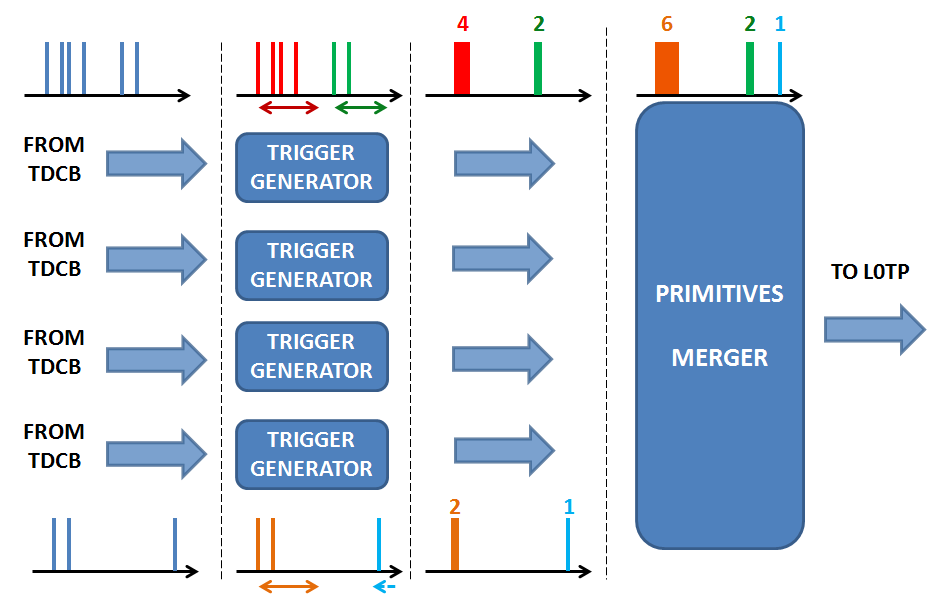 04/09/2014
NA62 Meeting Ferrara
30
RICH Firmware
From data to primitives:
(data from June test)
PP INPUT
PP OUTPUT / SL INPUT
SL OUTPUT
Average finetime
PRIMITIVE_DATA:  0x00000000
PRIMITIVE_DATA:  0x00010061
PRIMITIVE_DATA:  0x00000000

PRIMITIVE_DATA:  0x00000001
PRIMITIVE_DATA:  0x000200c2
PRIMITIVE_DATA:  0x00000000

PRIMITIVE_DATA:  0x00000002
PRIMITIVE_DATA:  0x00010024
PRIMITIVE_DATA:  0x00000001

PRIMITIVE_DATA:  0x00000003
PRIMITIVE_DATA:  0x00020085
PRIMITIVE_DATA:  0x00000001

PRIMITIVE_DATA:  0x00000004
PRIMITIVE_DATA:  0x0001000b
PRIMITIVE_DATA:  0x00000003
multiplicity
0xA0000000
0x42d00061 
0xB0000002
TRIG_IB0:  0x5c010061
TRIG_IB0:  0x00000000
TDCB 0
timestamp – lsb 25 ns
sorting
TRIG_IB1:  0x5c010085   
TRIG_IB1:  0x00000001   
TRIG_IB1:  0x5c01000b   
TRIG_IB1:  0x00000003
0xA0000000
0x4368030b
0x40680185
0xB0000002
TDCB 1
clustering
0xA0000000
0x42600124
0x430800c2
0x40780185
0x409800c2
0xB0000005
TRIG_IB2:  0x5c0200c2   
TRIG_IB2:  0x00000000   
TRIG_IB2:  0x5c010024   
TRIG_IB2:  0x00000001   
TRIG_IB2:  0x5c010085   
TRIG_IB2:  0x00000001
cluster
merging
TDCB 2
0xA0000000
0xB0000001
TRIG_IB3:  - - - - - - - - - -
TDCB 3
04/09/2014
NA62 Meeting Ferrara
31
RICH Trigger Firmware Status
Firmware tested at CERN with emulated data
 Primitive production is working fine (some issues to be addressed)
 Some problems during the integration of the trigger firmware in the  
  “generic” one (talk by Roberto Piandani)
 Found a working temporary solution
 Final solution is under test
 Rate and latency tests to be done
04/09/2014
NA62 Meeting Ferrara
32
RICH Software Status
Simulation: updated to the final geometry and committed

Digitization: improved to include the SuperCell grouping (not committed yet)

Reconstruction: committed version includes multiring reconstruction and online monitoring. 
	Improved to include SuperCell grouping (not committed yet)
04/09/2014
NA62 Meeting Ferrara
33
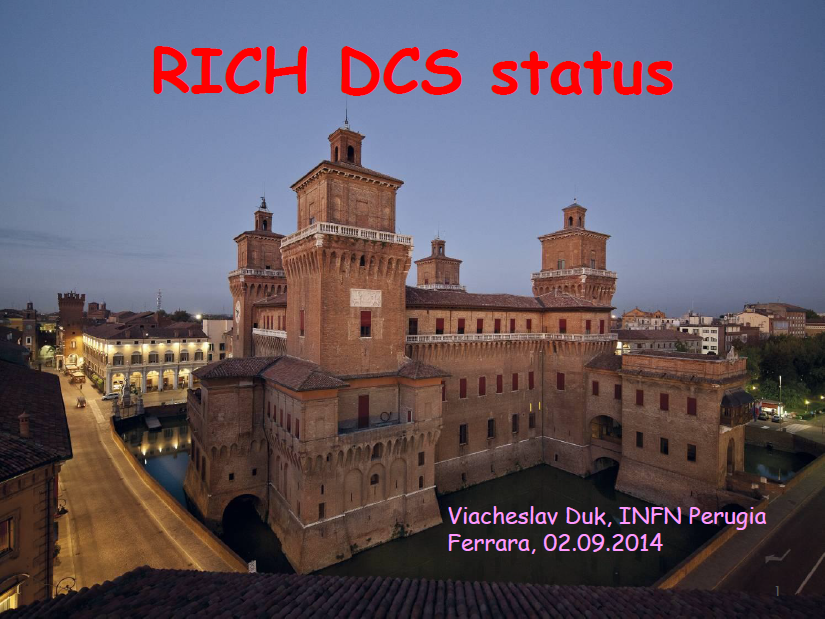 04/09/2014
NA62 Meeting Ferrara
34
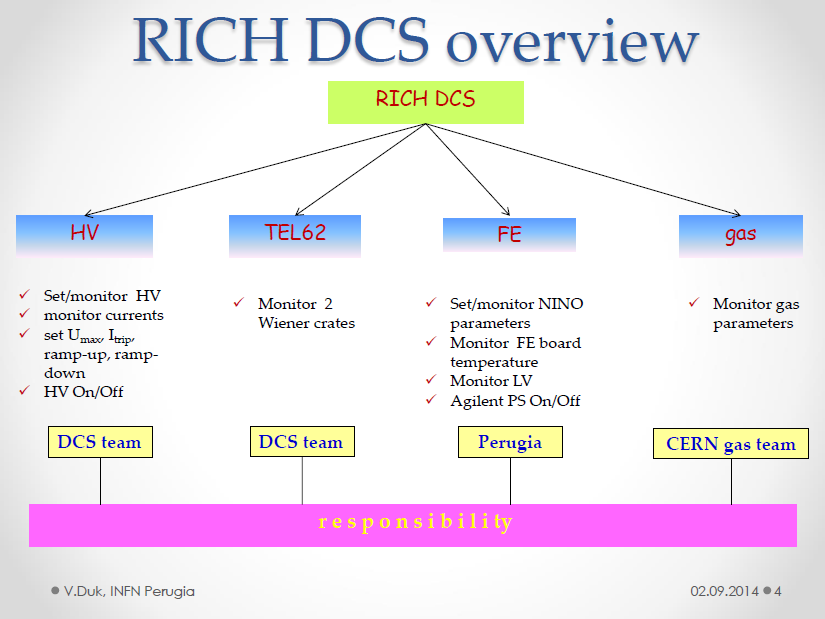 04/09/2014
NA62 Meeting Ferrara
35
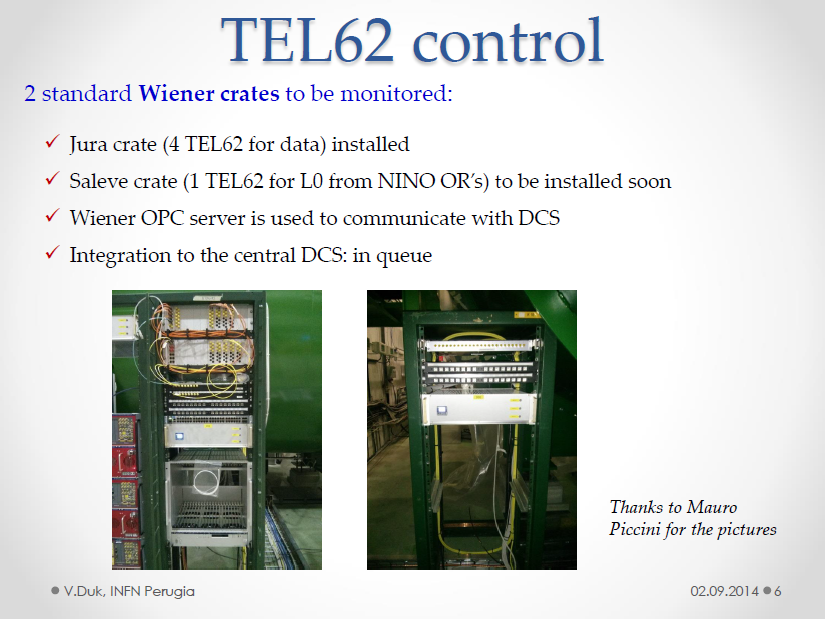 04/09/2014
NA62 Meeting Ferrara
36
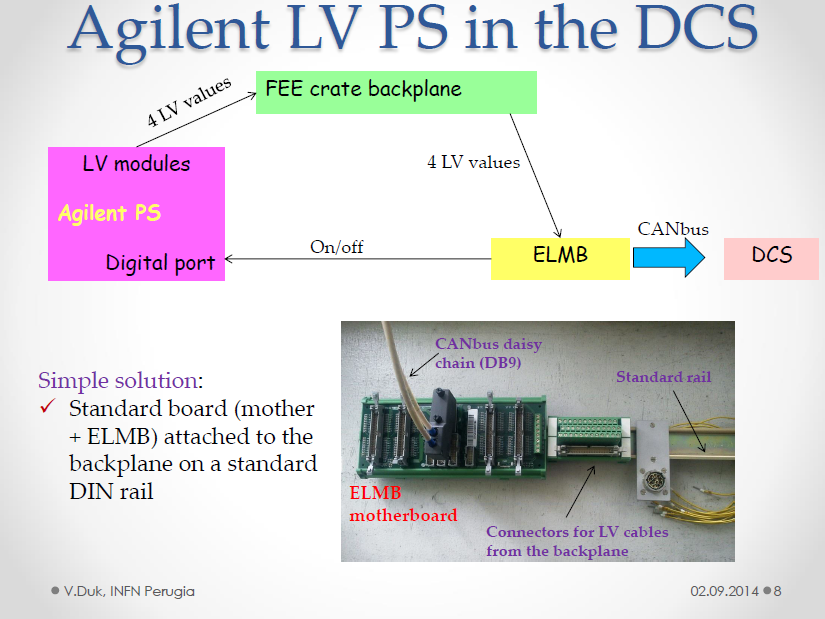 04/09/2014
NA62 Meeting Ferrara
37
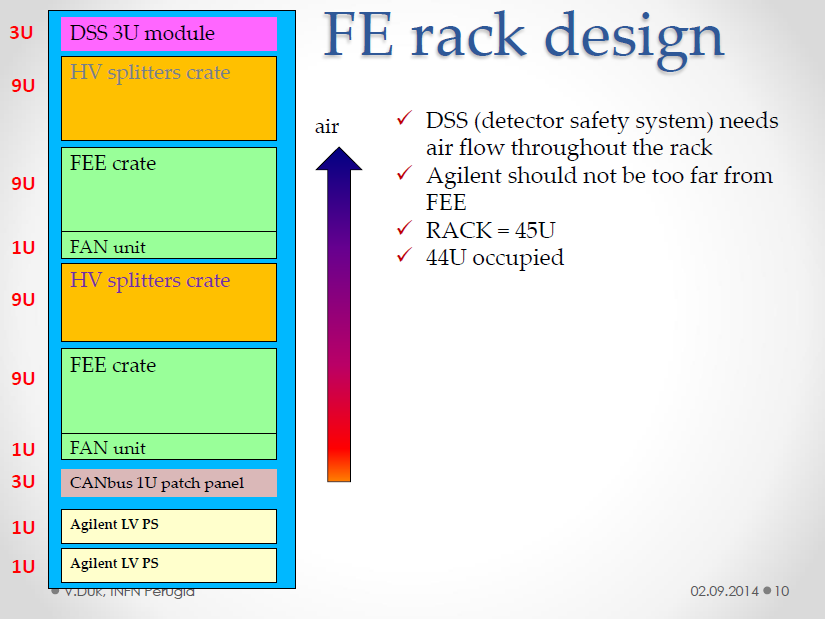 04/09/2014
NA62 Meeting Ferrara
38
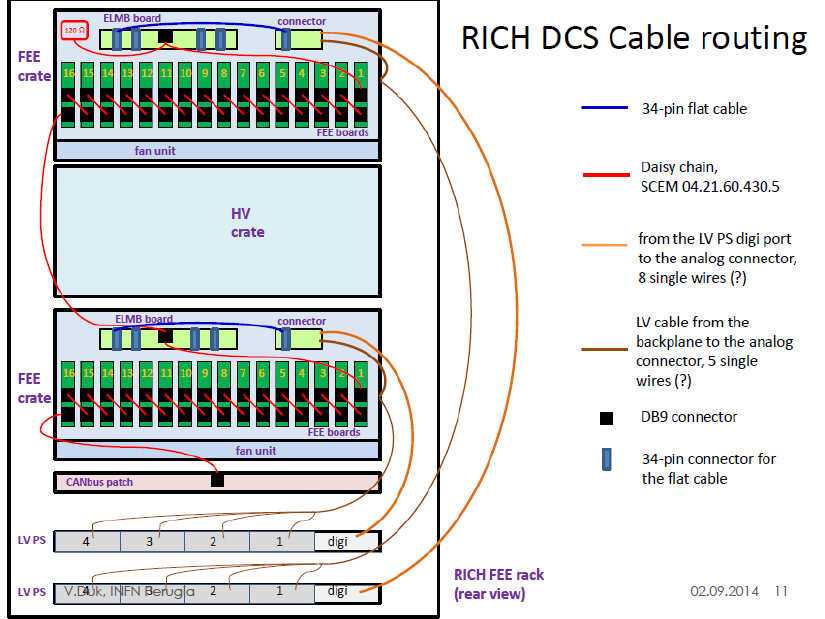 04/09/2014
NA62 Meeting Ferrara
39
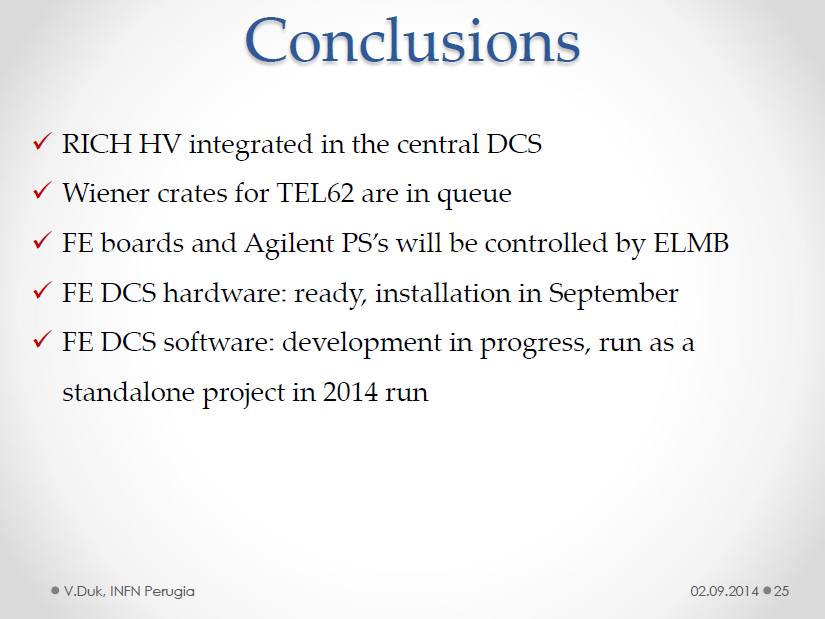 04/09/2014
NA62 Meeting Ferrara
40
Conclusions of Conclusions
The RICH Mirrors have been installed and aligned
The PM will be installed starting next week with HV, LV, etc
FE electronics to be installed beginning of October
RICH software in good shape
RICH DCS quite progressing
Tough schedule but on track to be ready for the start of the run
04/09/2014
NA62 Meeting Ferrara
41